建筑材料与检测
建筑材料基本性质
1.2 建筑材料的基本性质
学习目标：
      
         通过对建筑材料基本性质（基本物理性质、基本力学性质、耐久性等）的含义，衡量指标、计算式及影响因素的学习，使学生初步具备判断材料的性质和正确应用材料的能力，为后续章节的学习、正确选择与合理使用材料打下扎实的基础。
1.2   建筑材料的基本性质内容
1.2.1  材料的基本物理性质（与材料构造、水、热有关的性质）
1.2.2  材料的力学性质（强度、弹塑性、脆韧性、硬度和耐磨性）
1.2.3  材料的光学与声学性质
1.2.4  材料的耐久性
1.2.1    材料的基本物理性质
§1.1
1）与材料构造有关的性质
         材料体积（实体积、表观体积、总体积、堆积体积）、
  密度、 表观密度、体积密度、堆积密度、密实度、孔隙率、填充率与空隙率
  注意：
         区分密度、表观密度、体积密度与堆积密度中的体积所指。
（1）材料的体积
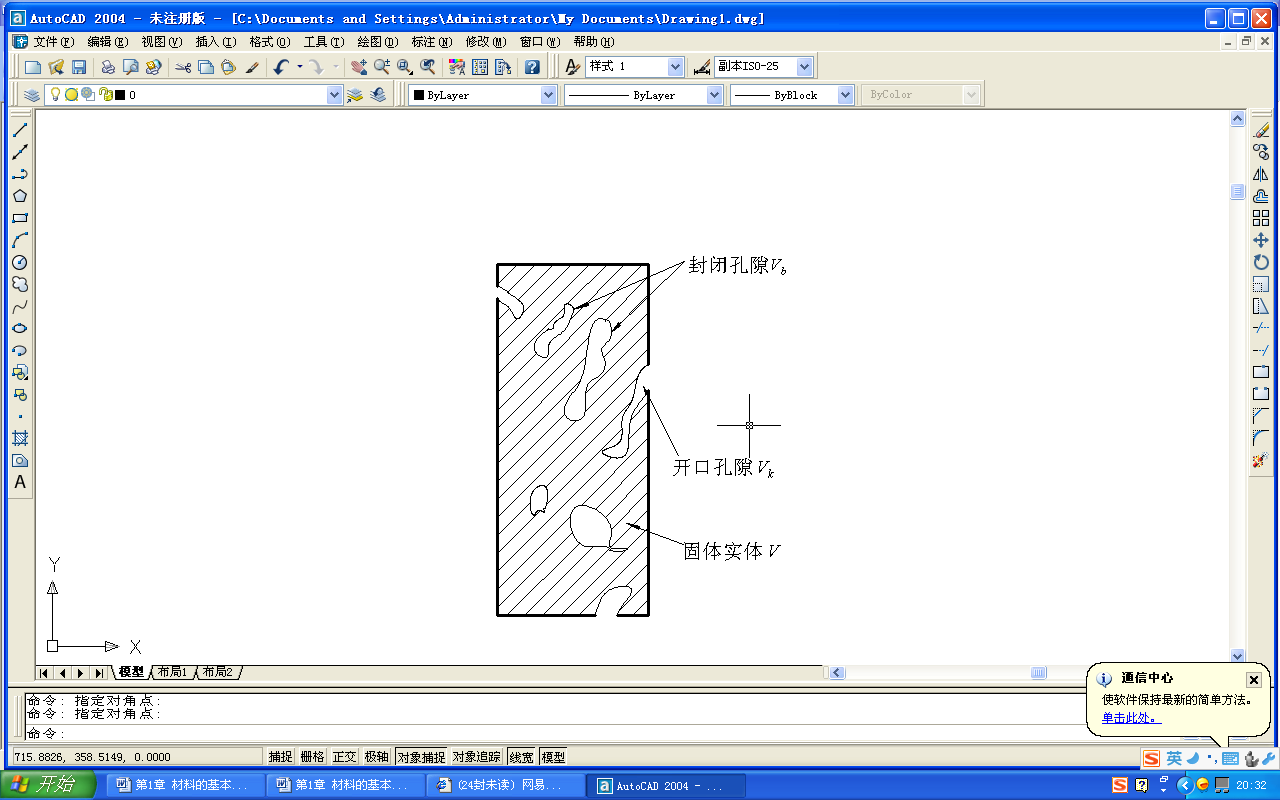 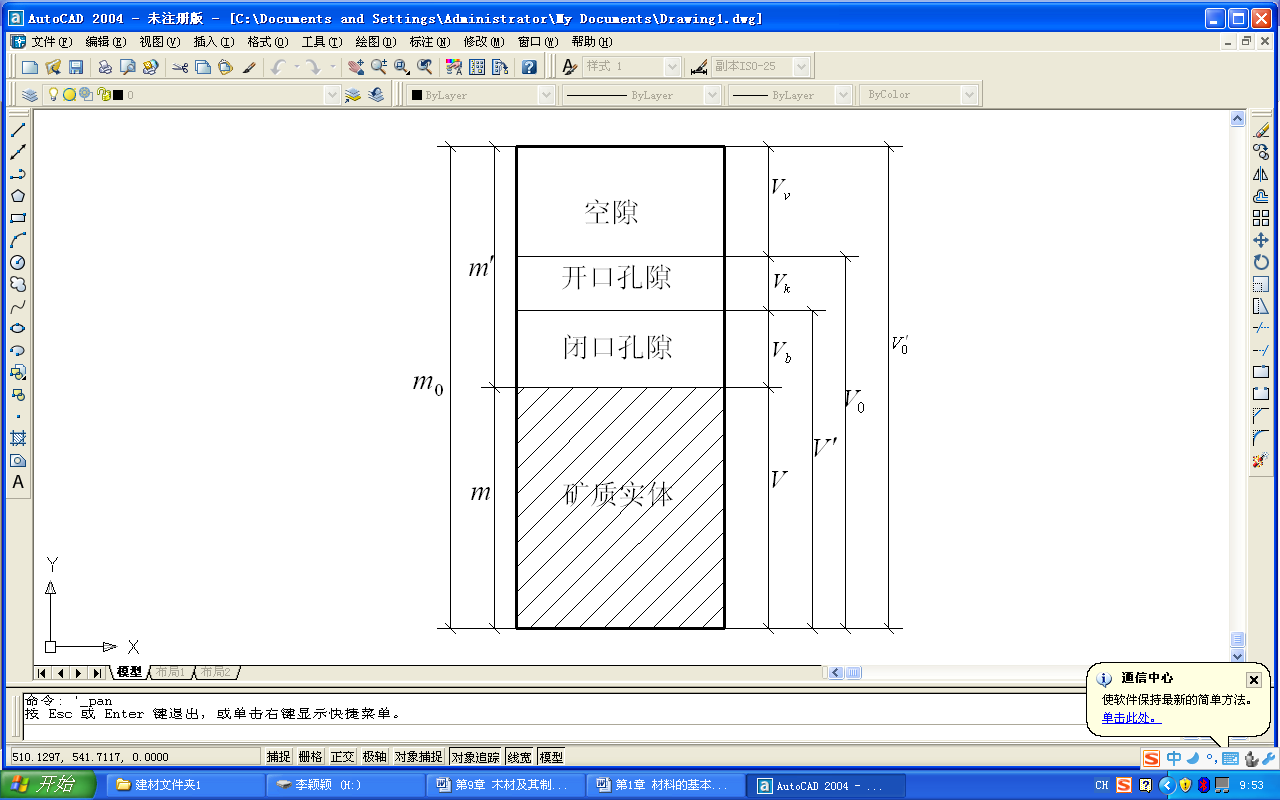 图0.11  固体材料的体积和质量的关系
（1）材料的体积
①材料的绝对密实体积（  ）
是指不包括孔隙在内的固体物质部分的体积，也称实体积。
②材料的表观体积（   ）
材料的表观体积，即整体材料的外观体积（包括矿质实体和闭口孔隙体积）。
③材料的总体积（   ）
材料的总体积，即包括材料的矿质实体、闭口空隙和开口空隙在内的总体积。
④材料的堆积体积（   ）
粉状或粒状材料，在堆积状态下的总体外观体积（含物质固体体积及其闭口、开口孔隙，和颗粒间的空隙）。
2）材料的密度
①密度
材料的密度（又称真实密度）是指材料在规定的条件下（烘干至恒重）下，单位矿质实体（不包含孔隙的实体体积）的质量，按下式计算：
                                                               （0-1）

式中       ——密度（         或       ）；
   ——材料的质量（    或     ）；
   ——材料的绝对密实体积（   或     ）。
2）材料的密度
①密度
材料的实体体积是指不包括材料孔隙的固体物质本身的体积，测试时，材料必须是绝对干燥状态。含孔材料应把材料磨成细粉（粒径小于0.2mm）以排除其内部孔隙，经干燥至恒重后，用密度瓶（李氏瓶）测定其实际体积，该体积即可视为材料绝对密实状态下的体积。材料磨得愈细，测定的密度值愈精确。
②材料的表观密度
材料在规定条件下（105℃±5℃烘干至恒重），单位表观体积的质量。按下式计算：






式中：ρˊ——表观密度，kg／m3；
            m ——材料的质量，kg；
            Vˊ——材料在自然状态下的外形体积，m3。
③材料的体积密度
材料在规定条件下（105℃±5℃烘干至恒重），单位总体积的质量。按下式计算：






式中：ρ0——表观密度，kg／m3；
            m ——材料的质量，kg；
            V0——材料在自然状态下的外形体积，m3。
④材料的堆积密度
材料为散粒或粉状，如砂、石子、水泥等，在堆积状态下，单位体积的质量。按下式计算：





式中：     ——材料的堆积密度，kg／m3；

             m ——材料的质量，kg；
                 
                  ——材料的自然(松散)堆积体积(包括材料颗粒
体积和颗粒之间空隙的体积)，m3。
（3）材料的密实度与孔隙率
①密实度：材料体积内被固体物质充实的程度。按下式计算：




  ②孔隙率：材料体积内，孔隙体积所占的比例。按下式计算：





即：D＋P=1或密实度＋孔隙率=1。
随堂练习：
1、1m3自然状态下的某材料，质量为2400kg，孔隙体积占25%，试求其密度。
（4）材料的填充率与空隙率
①填充率：散粒材料堆积体积中，颗粒填充的程度。按下式计算：




②空隙率：散粒材料堆积体积中，颗粒之间的空隙体积所占的比例。用下式计算：






即：D’＋P’=1或填充率＋空隙率=1。
常用建筑材料的密度、表观密度、堆积密度
随堂练习：
2、某一块状材料，完全干燥时的质量为120g，自然状态下的体积为50cm3，绝对密实状态下的体积为30cm3，试计算：
（1）材料的密度、体积密度和孔隙率。
（2）若体积受到压缩，其体积密度为3.0g/cm3，其孔隙率减少多少？
随堂练习：
3、某工地所用碎石的密度为2.65g/cm3，堆积密度为1.68kg/L，体积密度为2.61 g/cm3，求该碎石的孔隙率和空隙率。
2）与水有关的性质
         亲水性与憎水性（如何用湿润角判断？） 
    吸水性、吸湿性、耐水性、抗渗性、抗冻性
  注意：  掌握以上各种性质的含义及分别用哪些指标表征。

引入工程实例：
1、含水率3％的湿砂1000kg，烘干后其质量为多少kg?
2、含水率3%的湿砂经烘干后的质量为1000kg，问湿砂的质量为多少kg？
3、烧结普通砖的尺寸为240mm×115mm X 53mm，已知其孔隙率为37％，干燥质量为2487g。浸水饱和质量为2984g。试求该砖的体积密度、密度、吸水率、开口孔隙率及闭口孔隙率。
2）与水有关的性质
（1） 亲水性与憎水性    
 当水与材料表面相接触时，不同的材料被水所润湿的情况各不相同，这种现象是由于材料与水和空气三相接触时的表面能不同而产生的(如图所示)。








材料、水和空气三相接触的交点处，沿水表面的切线与水和固体接触面所成的夹角 称为润湿角。当水分子间的内聚力小于材料与水分子间的分子亲合力时， ≤90°，这种材料能被水润湿，表现为亲水性。当水分子间的内聚力大于材料与水分子间的分子亲合力时， >90°，这种材料不能被水润湿，表现为憎水性。土木工程材料中石材、金属、水泥制品、陶瓷等无机材料和部分木材为亲水性材料；沥青、塑料、橡胶和油漆等为憎水性材料，工程上多利用材料的憎水性来制造防水材料。
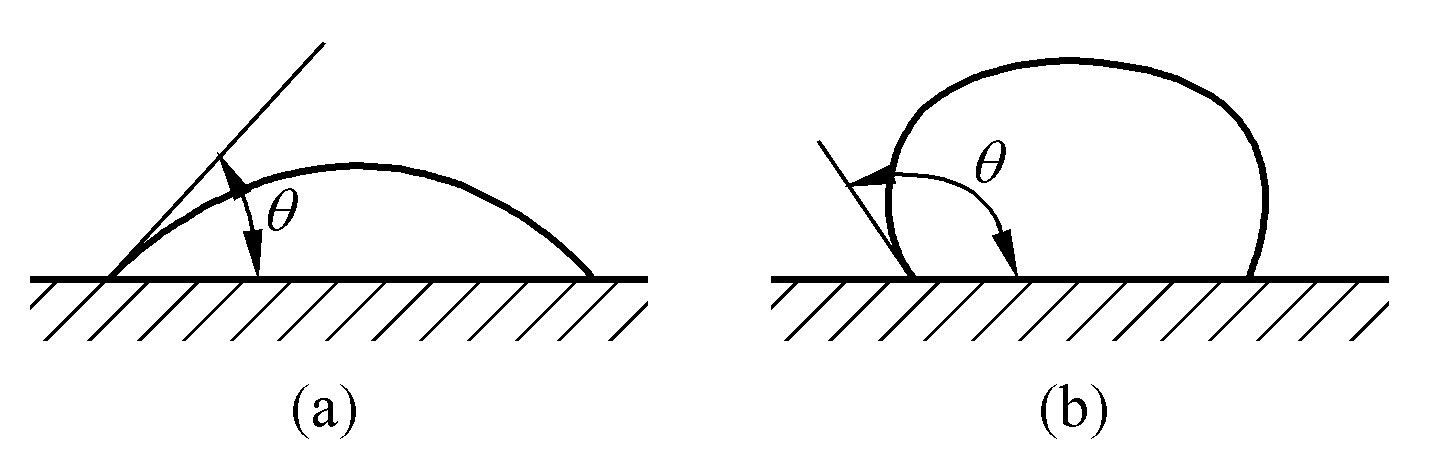 亲水性材料    (b) 憎水性材料

             图0.13  材料被水润湿示意图
（2）材料的吸水性
材料在水中吸收水分的性质称为吸水性。吸水性的大小用吸水率表示，吸水率有两种表示方法：质量吸水率和体积吸水率。
①质量吸水率  
材料在吸水饱和时，所吸收水分的质量占材料干质量的百分率。用公式表示如下：
                                
                                                             （0-9）
                                                    
式中        ——材料的质量吸水率， %；
               ——材料在饱和水状态下的质量，（或）；
               ——材料在干燥状态下的质量（或）。
（2）材料的吸水性
②体积吸水率  
材料在吸水饱和时，所吸收水分的体积占干燥材料总体积的百分率。用公式表示如下：
                                                
                                                     （0-10）

式中  ——材料的体积吸水率（%）；
——干燥材料的总体积（或）；
——水的密度（或）。
【应用案例0-1】     烧结普通砖的尺寸为240mm×115mm×53mm，已知其孔隙率为37%，干燥质量为2487g，浸水饱和后质量为2984g。试求该砖的体积密度、密度、吸水率、开口孔隙率及闭口孔隙率。
【案例解析】：
体积密度为：


            因为
             
                 故
故
密度为：

吸水率：

开口空隙率：

闭口孔隙率：
（3）材料的吸湿性
材料在潮湿空气中吸收水分的性质称为吸湿性。吸湿性的大小用含水率表示。 



式中       ——材料的含水率（%）； 

      ——材料在吸湿状态下的质量,（g或kg）；

      ——材料在干燥状态下的质量,(g或kg） 。
（4）材料的耐水性
材料长期在饱和水作用下不破坏，强度也不显著降低的性质称为耐水性。材料耐水性用软化系数表示。 



式中             —— 材料的软化系数；

    ——材料在饱和水状态下的抗压强度（MPa）；

    ——材料在干燥状态下的抗压强度（MPa）。
（5）材料的抗渗性
材料抵抗压力水渗透的性质称为抗渗性。材料的抗渗性通常采用渗透系数表示。渗透系数是指一定厚度的材料，在单位压力水头作用下，单位时间内透过单位面积的水量。 



式中 K    ——材料的渗透系数（ cm/h）；
W  ——透过材料试件的水量（cm3  ）；
d  ——材料试件的厚度（cm  ）；
 A ——透水面积（ cm2 ）；
t  ——透水时间（ h ）；
 H ——静水压力水头（cm  ）。
渗透系数反映了材料抵抗压力水渗透的能力，渗透系数越大，则材料的抗渗性越差。
（5）材料的抗渗性
材料的抗渗性常采用抗渗等级（P）表示。抗渗等级是指在规定的试验条件下，试件所能承受的最大水压力来确定，以表示，其中为该材料所能承受的最大水压力（MPa）的10倍值。如表示混凝土承受水压力时无渗水现象。混凝土的抗渗等级应以每组6个试件中4个未出现渗水时的最大水压力乘以10来确定。混凝土的抗渗等级应按下式计算:


式中  P ——抗渗等级；
H——6个试件中3个渗水时的水压力（MPa）。
（6）材料的抗冻性
材料在饱和水状态下，能经受多次冻融循环作用而不破坏，且强度也不显著降低的性质，称为抗冻性。
通常采用的温度（水在微小的毛细管中低于才能冻结）冻结后，再在的水中融化，这样的一个冻融过程称为一次循环。
对于不同要求的抗冻材料，主要经过规定的冻融次数后，质量损失不大于，强度降低不超过，认为该材料已达到某等级的抗冻要求。根据对材料的不同抗冻要求，将材料划分为不同的抗冻标号，如F10、F15、 F25 、 F50、 F100 ，表示材料在规定试验条件下能承受10、15、25、50、100次冻融循环。
随堂练习：
4、破碎的岩石试样经完全干燥后，其质量为482g，将其放入盛水的量筒中，经一定时间石子吸水饱和后，量筒中的水面由原来的452cm3刻度上升至630cm3刻度。取出石子，擦干表面的水分后称得质量为487g。试求该岩石的表观密度、体积密度及吸水率。
3）与热有关的性质
（1）导热性
当材料两侧存在温差时，热量将从温度高的一侧通过材料传递到温度低的一侧，材料这种传导热量的能力称为导热性。材料导热性的大小用导热系数表示。导热系数是指厚度为1m的材料，当两侧温差为1K时，在1s时间内通过1m2面积的热量。


式中 λ——材料的导热系数（）；
Q——传递的热量（）；
a——材料的厚度（）；
A ——材料的传热面积（）；
t——传热时间（）；
T2-T1——材料两侧的温差（）。
（2）热容量
热容量是指材料受热时吸收热量或冷却时放出热量的性质。 


比热的物理意义是指1kg重量的材料，在温度升高或降低1k时所吸收或放出的热量。
1.2. 2材料的力学性质
1）材料的强度
材料在荷载（外力）作用下抵抗破坏的能力称为材料的强度。
根据外力作用形式的不同，材料的强度有抗压强度、抗拉强度、抗弯强度及抗剪强度等，均以材料受外力破坏时单位面积上所承受的力的大小来表示。
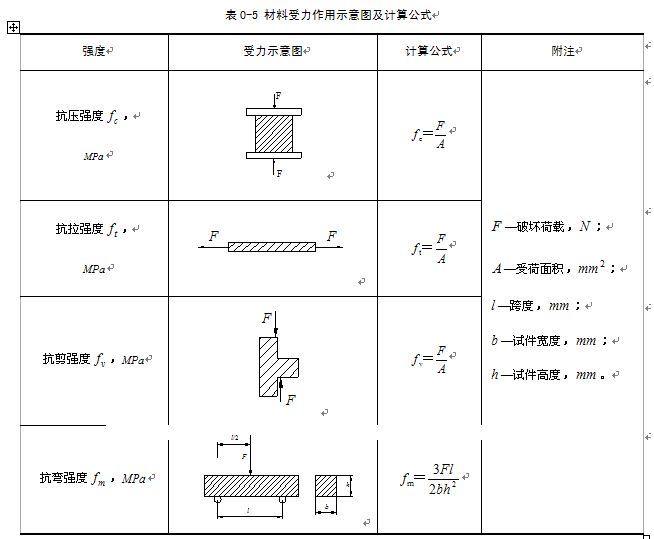 （2）材料的弹性与塑性
材料在外力作用下产生变形，当外力取消后，能够完全恢复原来形状的性质称为弹性，这种变形称为弹性变形，其值的大小与外力成正比；不能自动恢复原来形状的性质称为塑性，这种不能恢复的变形称为塑性变形，塑性变形属永久性变形。
（3）材料的脆性与韧性
材料受外力作用，当外力达到一定限度时，材料发生突然破坏，且破坏时无明显塑性变形，这种性质称为脆性，具有脆性的材料称为脆性材料。脆性材料的抗压强度远大于其抗拉强度，因此其抵抗冲击荷载或震动作用的能力很差。建筑材料中大部分无机非金属材料均为脆性材料，如混凝土、玻璃、天然岩石、砖瓦、陶瓷等。
材料在冲击荷载或震动荷载作用下，能吸收较大的能量，同时产生较大的变形而不破坏的性质称为韧性。材料的韧性用冲击韧性指标表示。
在建筑工程中，对于要求承受冲击荷载和有抗震要求的结构，如吊车梁、桥梁、路面等所用材料，均应具有较高的韧性。
1.2.3材料的光学与声学性质
（1）材料的光学性质
1）定向反射
2）定向投射
3）均匀扩散反射
4）均匀扩散透射
5）定向扩散反射和透射
（2）材料的声学性质
1） 材料吸声的原理及技术指标
评定材料吸声性能好坏的主要指标，称为吸声系数（    ），用公式表示为：	
2）材料的隔声性能
人们要隔绝的声音按其传播途径可分为空气声（由空气的振动）和固体声（由于固体撞击或振动）两种。两者隔声的原理不同。
1.2.4材料的耐久性
材料在使用过程中能长久保持其原有性质的能力，称为耐久性。
（1）物理作用
包括环境温度、湿度的交替变化，即冷热、干湿、冻融等循环作用。材料经受这些作用后，将发生膨胀、收缩或产生应力，长期的反复作用，将使材料逐渐被破坏。
（2）化学作用
包括大气和环境水中的酸、碱、盐等溶液或其它有害物质对材料的侵蚀作用，以及日光、紫外线等对材料的作用。
（3）生物作用
包括菌类、昆虫等的侵害作用，导致材料发生腐朽、虫蛀等而破坏。
（4）机械作用
包括荷载的持续作用，交变荷载对材料引起的疲劳、冲击、磨损等。
耐久性是对材料综合性质的一种评述，它包括如抗冻性、抗渗性、抗风化性、抗老化性、耐化学腐蚀性等内容。
随堂练习
2、工程应用：
       带有10cm厚普通保温材料绝热层的冷藏柜，可用容积为330L，若用聚氨酯泡沫，绝热层厚可减低到5.5cm，可用容积增加到450L，增加35%.
          试分析原因。
原因分析
硬质聚氨酯泡沫塑料是一种性能良好的保温材料，固相所占体积仅5%左右。闭孔中的气体导热系数极小，聚氨酯材料的导热系数低于几乎所有的其他保温材料。与其他保温材料相比，达到同样的保温效果，绝热层厚可减低30~80%,增加容积20～50％。
思考题：
        有不少住宅的木地板使用一段时间后出现接缝不严，也有一些木地板出现起拱。请分析原因。
[原因分析]
          木地板接缝不严的原因是木地板干燥收缩。若铺设时木地板的含水率过大，高于平衡含水率，则日后特别是干燥的季节，水分减少，干缩明显，就会出现接缝不严。但若原来木材含水率过低，木材吸水后膨胀，就会出现起拱。因此，木地板的制作需要考虑使用环境温度，含水率过高或过低都是不利的，应控制适当范围，此外应注意防潮。
思考：
        在测试混凝土等材料的强度时可观察到，同一试件，加荷速度过快，所测值偏高。请分析原因。

[原因分析]
           材料的强度除与其组成结构有关外，还与其测试条件有关，包括加荷速度、温度、试件大小和形状。当加荷速度较快时，荷载的增长大于材料的变形速度，测出的数值就会偏高。
总结
建筑材料
的基本性质
与材料构造有关的性质
与水有关的性质
物理性质
与热有关的性质
力学性质：材料的强度、弹性、塑性、脆性、韧性
材料的光学与声学性质
耐久性：是一项综合性指标，要理解材料的耐久性好坏对建筑物的重要性。